Framtiden för BI
Erik Perjons
DSV, Stockholm University
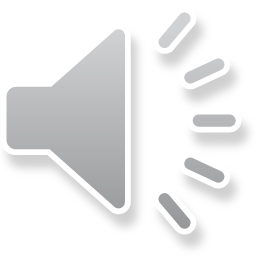 Main source
This presentation is mostly based on Kronz, A., et al. (2022) Gartner Group’s report ”Magic Quadrant for Analytics and Business Intelligence Platforms” (2022)
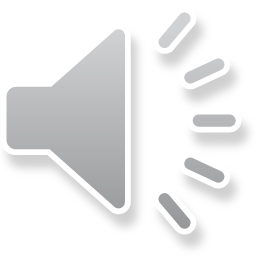 Trends according to Gartner Group
Analytics and Business Intelligence (ABI) Platforms is augmented by artificial intelligence, thereby supporting additional findings as well as automatation of many of steps in the users’ decision making process
[Kronz et al., 2022]
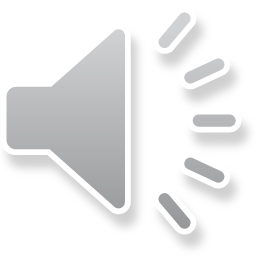 Trends according to Gartner Group
ABI platforms are more and more focusing on the whole decision making process of the business user
This include providing automated insights, and not only presenting the result of the analysis in dashboards
However, the insights should be adapted to the users´goals, workflows and activities
[Kronz et al., 2022]
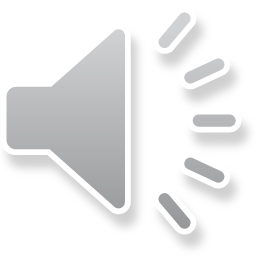 Trends according to Gartner Group
ABI platforms provide self service, that is, less technical people should be able to use the platforms. This is a focus shift from the analyst person towards the consumer and decision maker
ABI platforms provide provide low/no-code applications and workflows
Sometimes you see the term/phrase related to ABI platforms: data driven decision making
[Kronz et al., 2022]
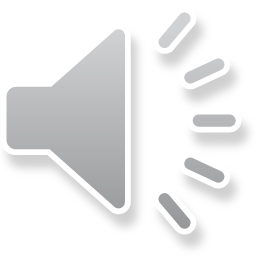 Trends according to Gartner Group
ABI platforms is aligned with digital workplace tools (Salesforce has aquired Tableau)
[Kronz et al., 2022]
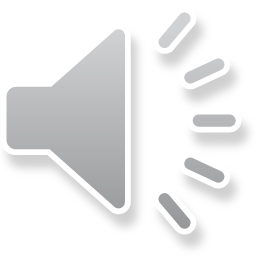 Trends according to Gartner Group
ABI platforms continue to improve data visualization functionalities – especially the improvement of interactive dashboards
[Kronz et al., 2022]
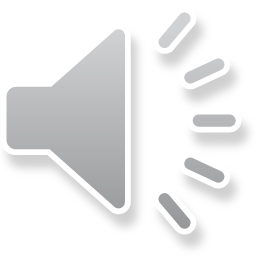 Trends according to Gartner Group
ABI platforms support data governance – that is the platforms can provide applications that improve the data quality, handle procurement of data, and make use of catalogs to easy find the content, etc
Sometimes the term used is data quality management for the part of data governance focusing on data quality
[Kronz et al., 2022]
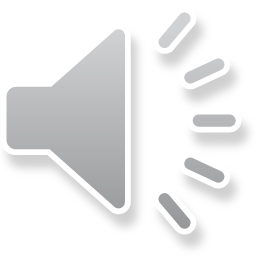 Trends
ABI platforms support real time data & analytics – that is support the immediately access relevant information
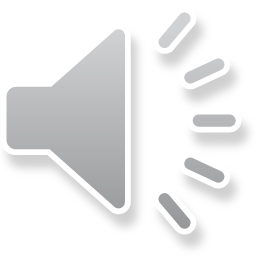 Trends according to Gartner Group
ABI platforms make use of cloud ecosystems, in order to build and manage analytic applications in the cloud
Sometimes you see the term Analytics-as-a-Service (AaaS)
[Kronz et al., 2022]
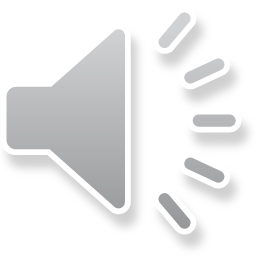 Trends according to Gartner Group
ABI platforms continue to improve data preparation  functionalities – such as support for drag-and-drop data preparation
ABI platforms enable users to easily make use many different data souces including different cloud sources
[Kronz et al., 2022]
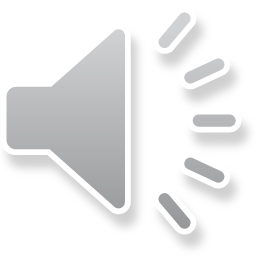 Trends according to Gartner Group
ABI platforms provide additional interaction methods with the platform and its application, including improved natural language query (NLQ) functionality, thereby using terms spoken of typed into a search box
[Kronz et al., 2022]
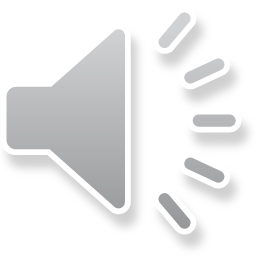 Trends according to Gartner Group
ABI platforms show an increased interest in capture info about the user behaviour, that is track the users’ usage of the applications
[Kronz et al., 2022]
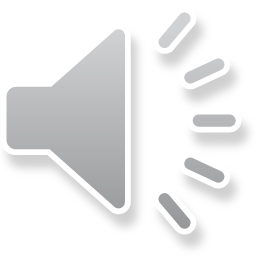 Trends according to Gartner Group
ABI platforms provide enhanced reporting and data storytelling functionalities to effectively communicate findings
Reporting and data storytelling functionalities combine headlines, narrative text, data visualization
Reporting and data storytelling functionalities put data in the users’ context and suggest actions, thereby making the findings relevant and meaningful
While data visualization provide a better understanding of the data, data storytelling support the users’ decision making
[Kronz et al., 2022]
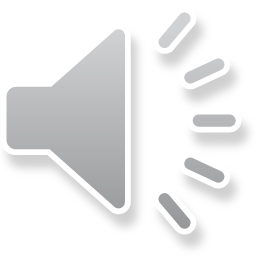 Trends according to Gartner Group
ABI platforms support security, including creating user profiles, administrering access and authentication
[Kronz et al., 2022]
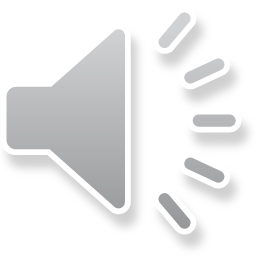 Market according to Gartner Group
Microsoft is still the market leader with its Power BI tool, which has now been aligned with MS Office 365 and Teams
The CRM giant Saleforce has aquired Tableau and have started to integrate their solutions. Tableau’s Einstein Analytics is now called Tableau CRM. Salesforce has also aquired Narrative Science, a data storytelling vendor
Qlik is still a leader
[Kronz et al., 2022]
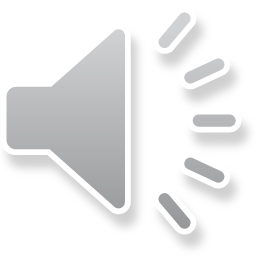